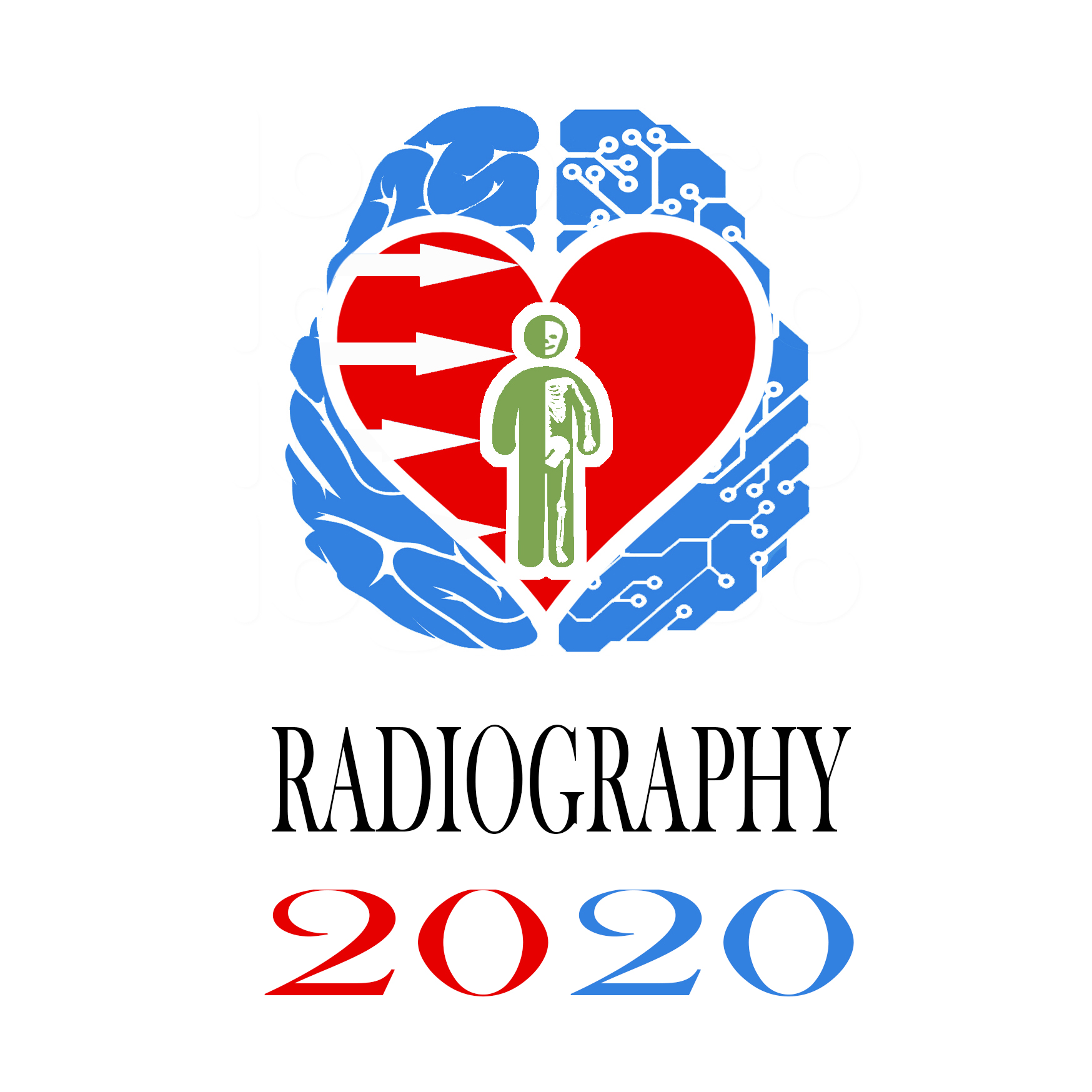 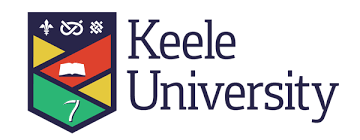 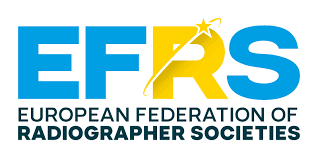 Radiography 2020:
Patient-centred care in the era
of AI and technological innovation
Patient Centered Care in Europe‘Dr Andrew England’
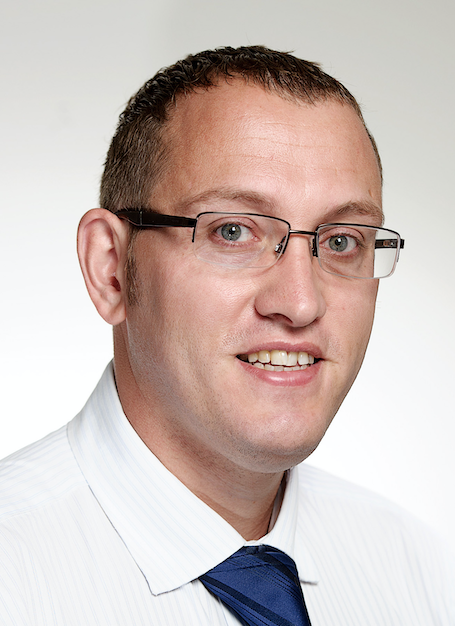 Overview
Me
What is Patient Centered Care (PCC)?
Why is PCC important to radiographers?
Why a European perspective?
PCC, AI & Technology – thoughts…
Role of EFRS in improving PCC
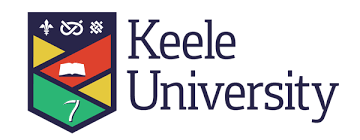 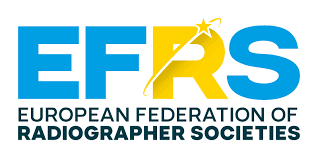 Mission & values aligned with patient goals
Patient Centered Care – A Concept
Full transparency & fast delivery of information
Care is collaborative, coordinated, accessible
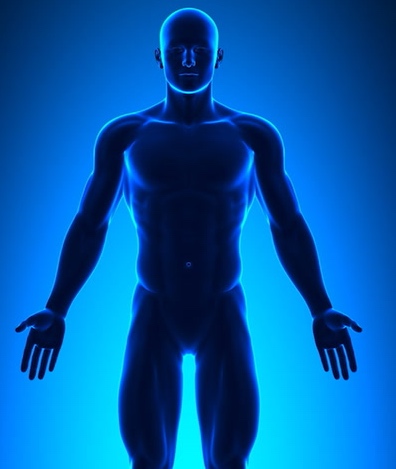 An individual’s specific health needs and desired health outcomes are the driving force behind all health care decisions and quality measurements.
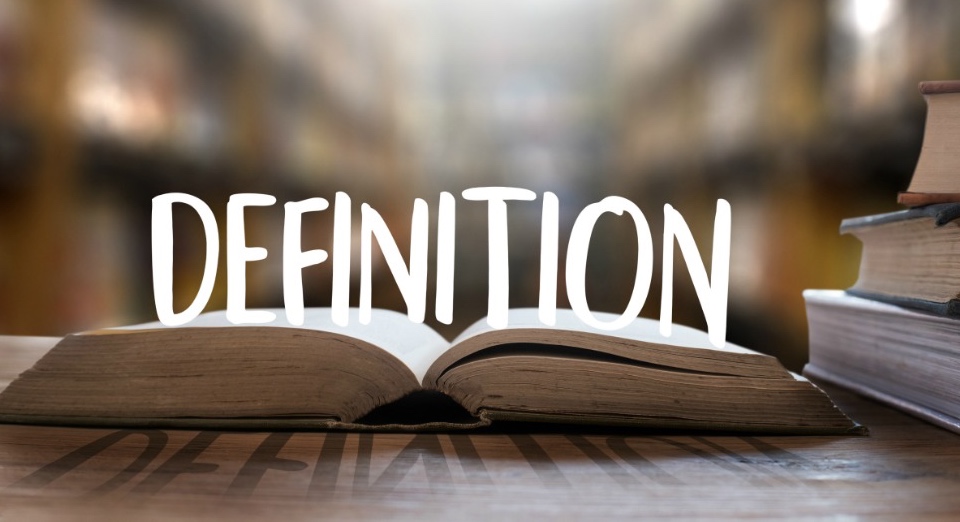 Physical comfort & emotional well-being are top priorities
Family welcome in care setting
Patient & family always included in decisions
Patient & family viewpoints respected & valued
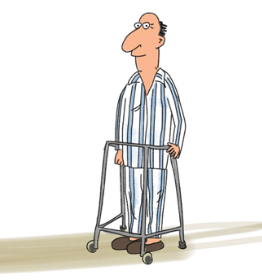 The importance of the individual
Why is patient centered care so important?
Systematic review1 evidence of PCC:-
More +VE patient outcomes
Greater care satisfaction
Greater job satisfaction
Increased quality & safety of care
Greater quality of life
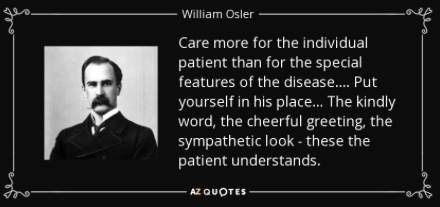 1. Kuipers SJ, Cramm JM, Neiboer AP.  The importance of patient-centered care and co-creation of care for satisfaction with care and physical and social wellbeing of patients with multi-morbidity in the primary care setting.  BMC Health Services Research 2019;19(13):doi.org/10.1186/s12913-018-3818-y
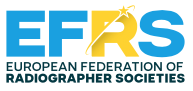 Europe & its Radiographers
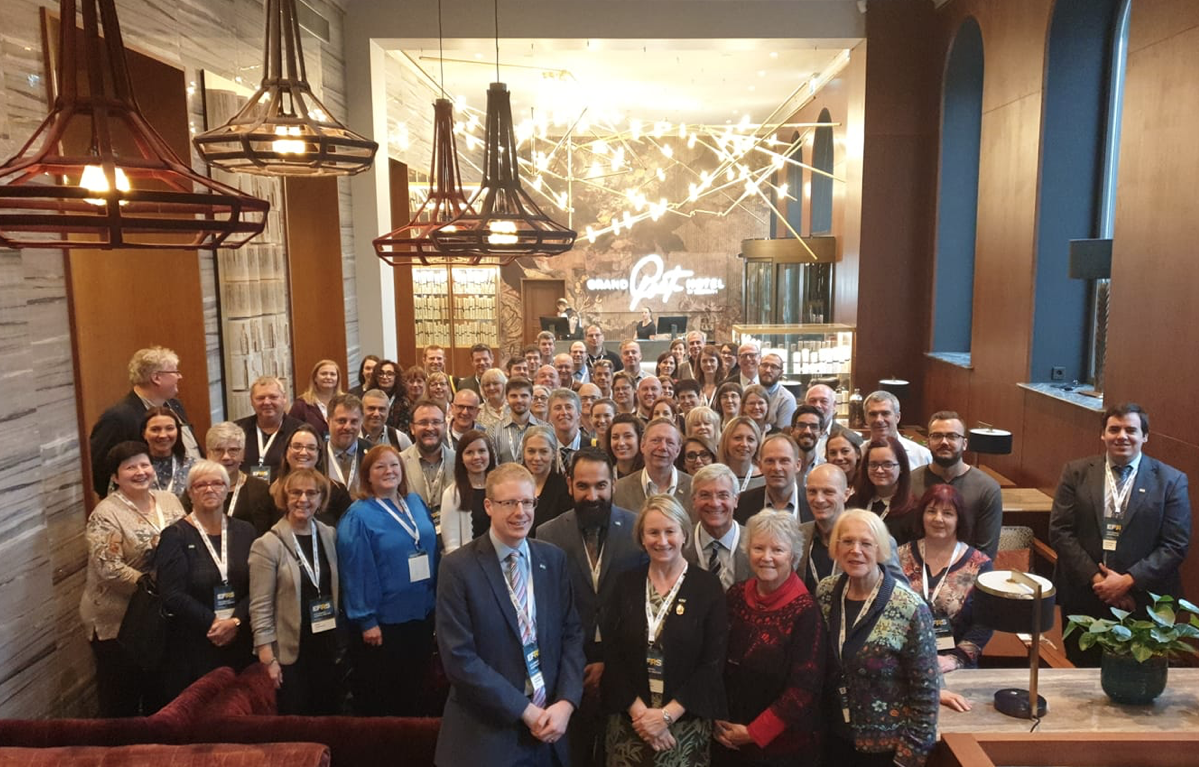 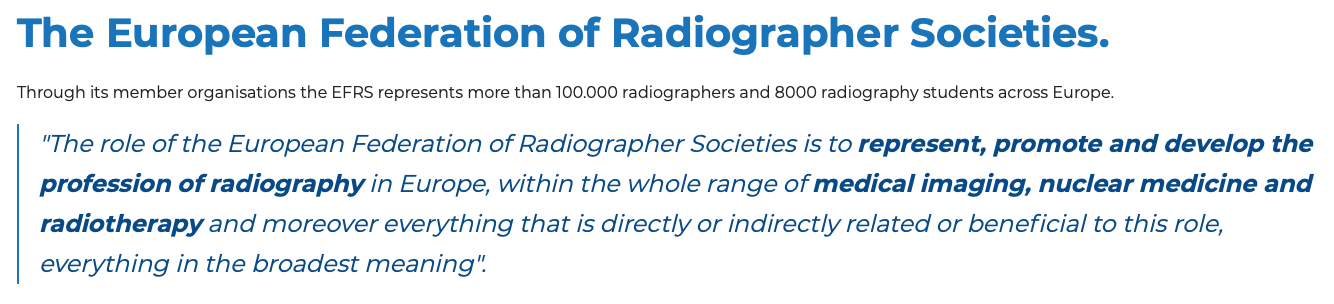 PCC – Getting it Right through AI & Technology2
Access & waiting times
Scheduling & registration
Appropriateness
Patient satisfaction
Reporting
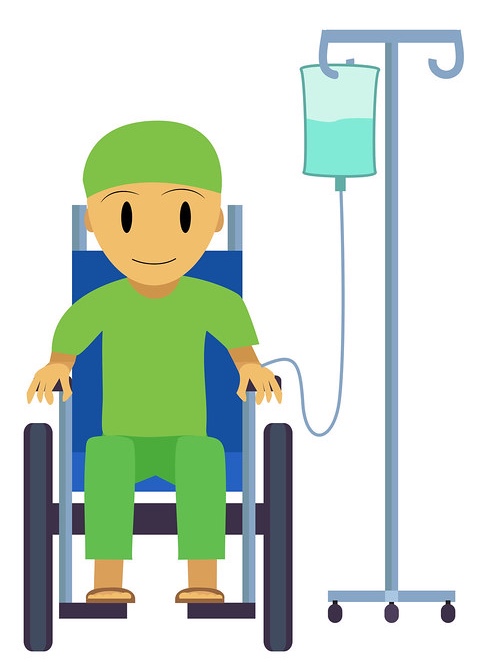 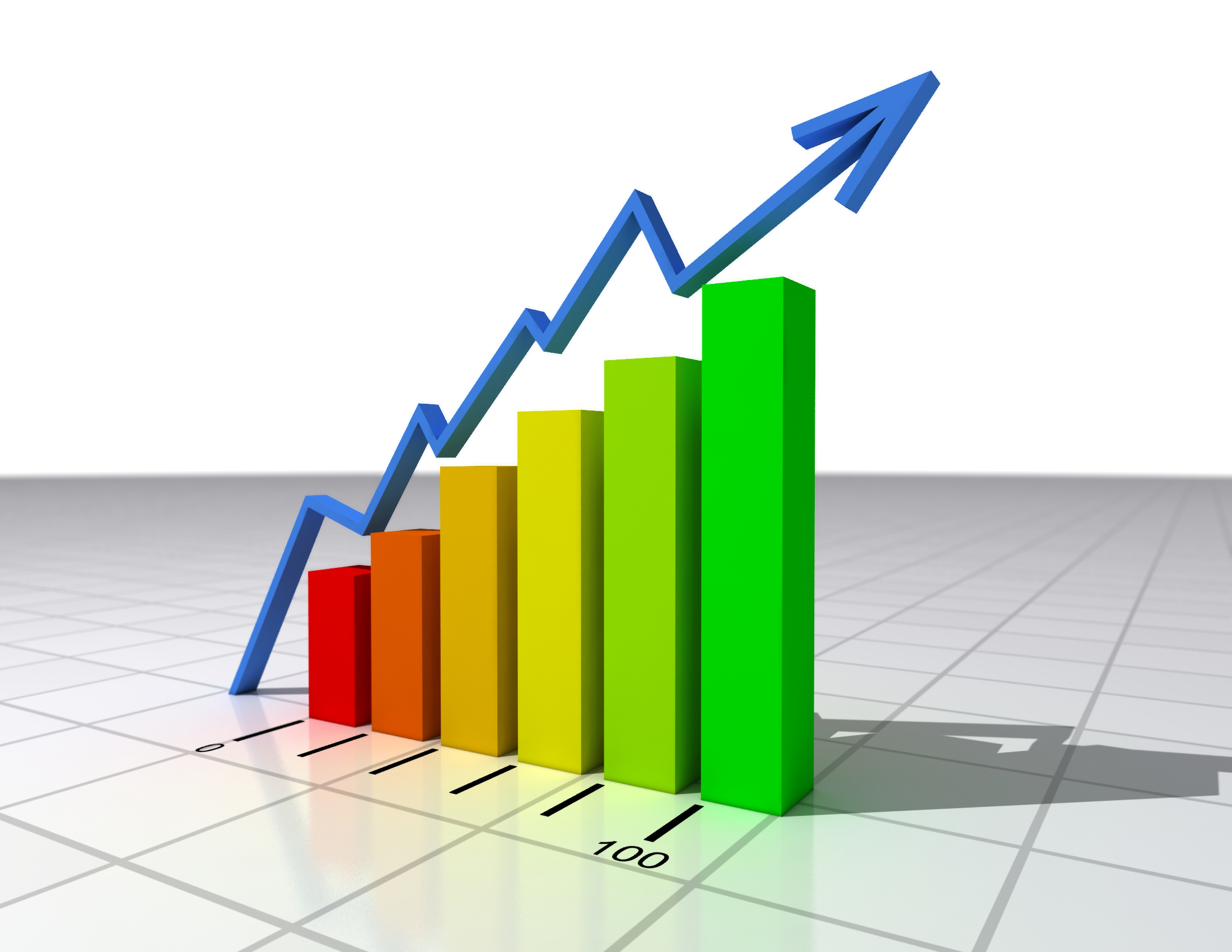 2.  Itri JN.  Patient-centered Radiology.  Radiographics 2015;35(6): doi.org/10.1148/rg.2015150110
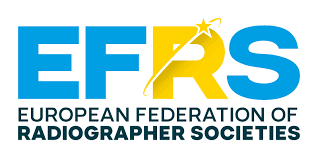 The Role of the EFRS in improving PCC
Promote awareness
Generate discussions on implementation
Identify & showcase examples
Act as a global lead / advocate
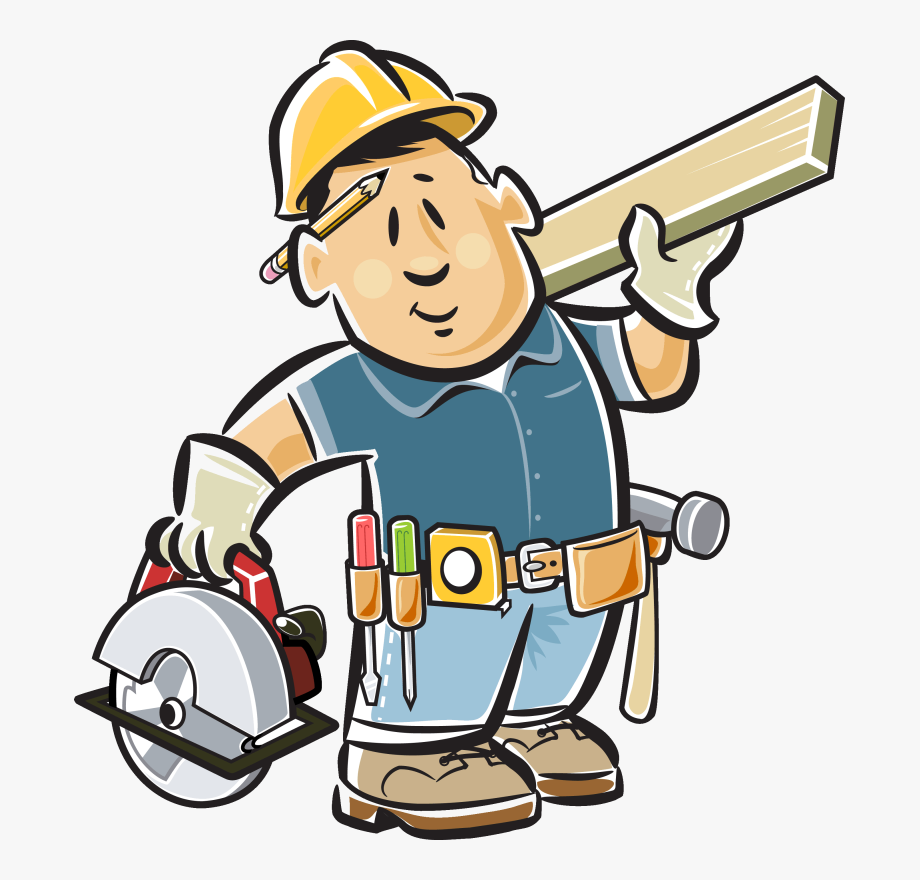 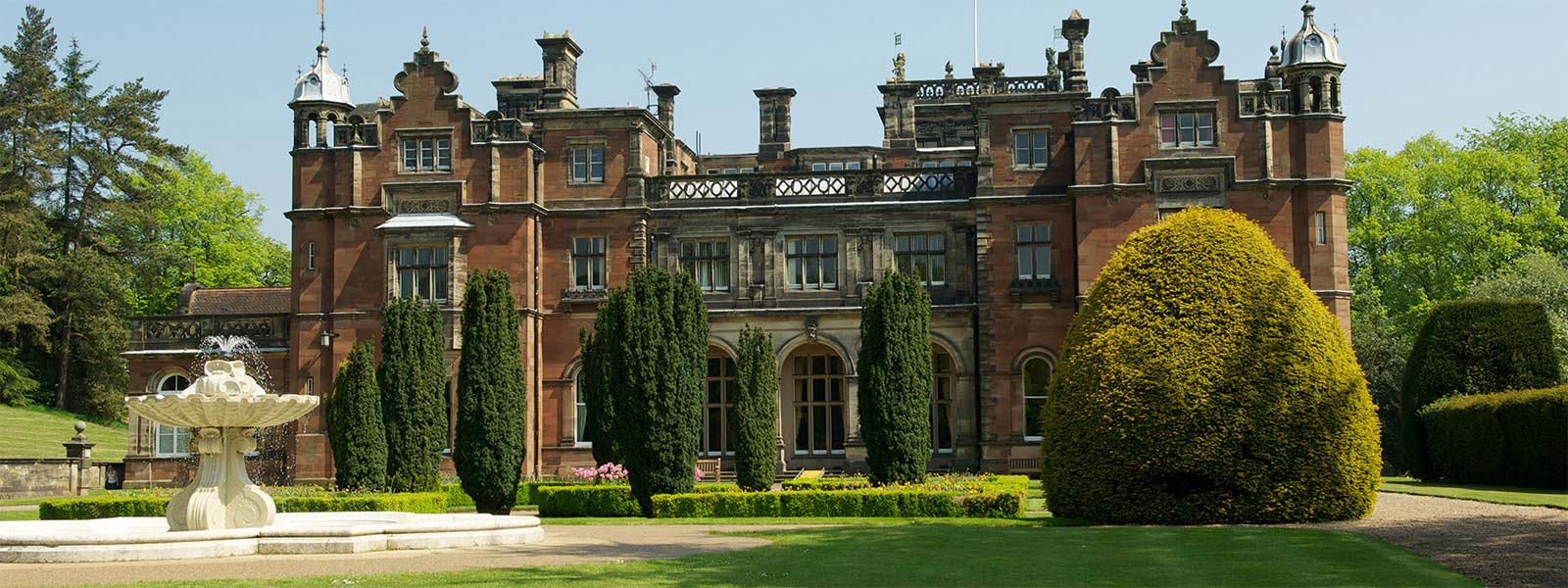 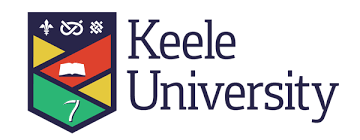 Thank You !!!
a.england@keele.ac.uk
City, University of London
Northampton Square
London
EC1V 0HB
United Kingdom

T: +44 (0)20 7040 5060
www.city.ac.uk
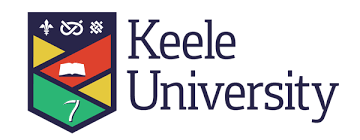